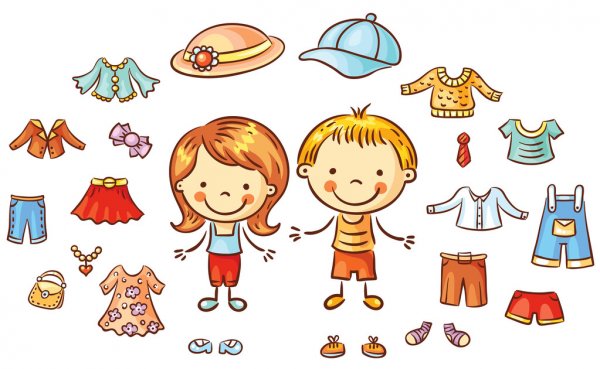 LETNIE UBRANIA
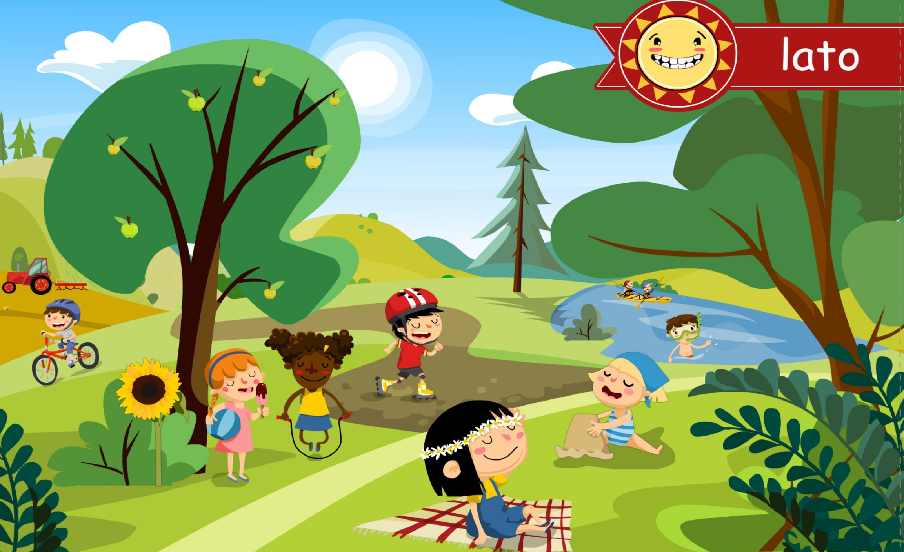 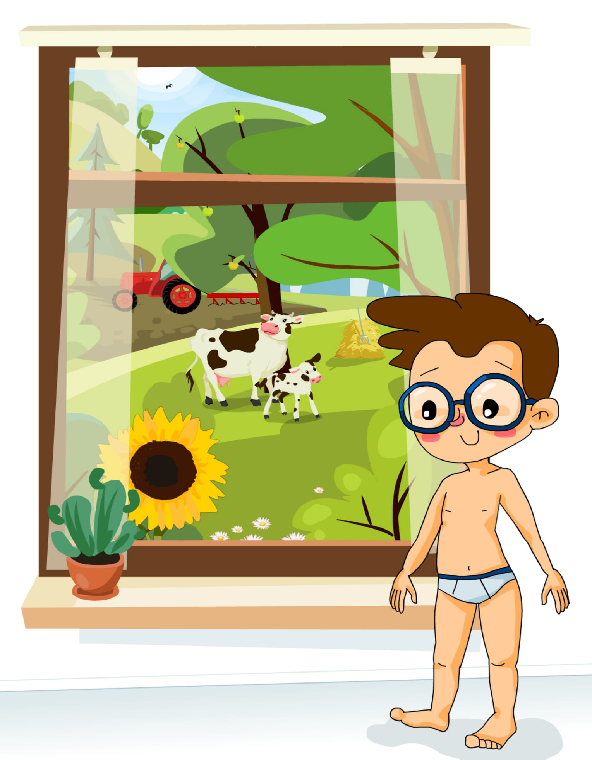 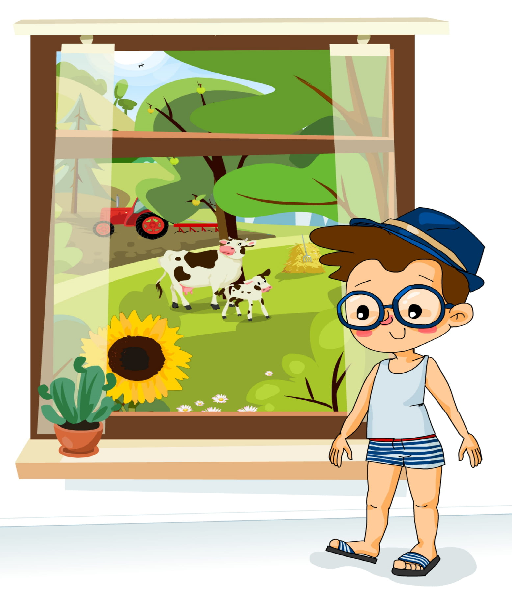 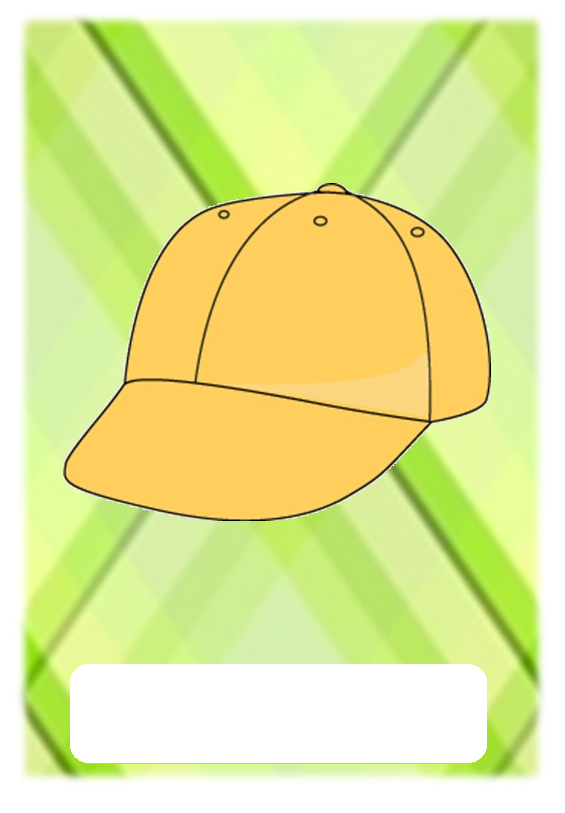 Czapka z daszkiem
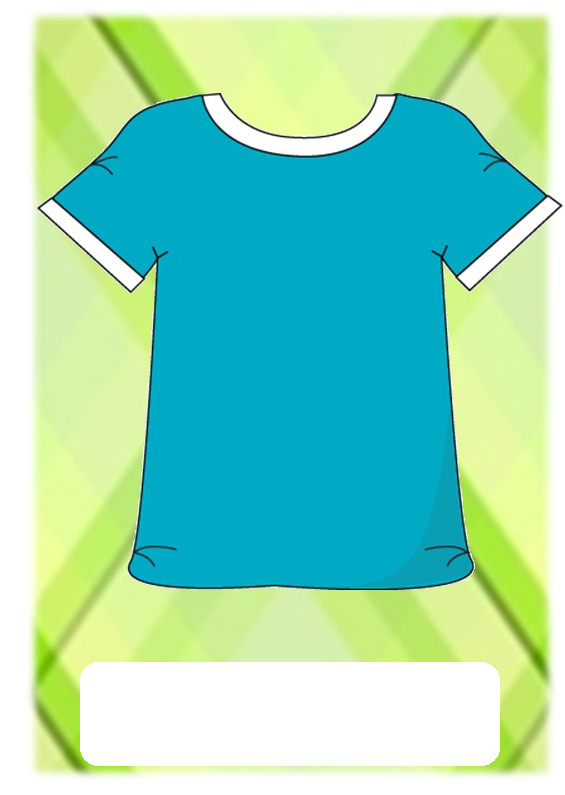 Koszulka
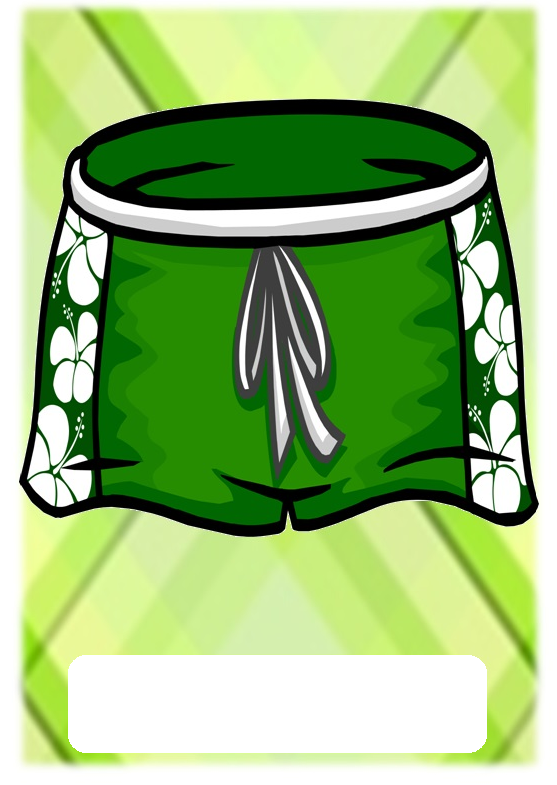 Spodenki
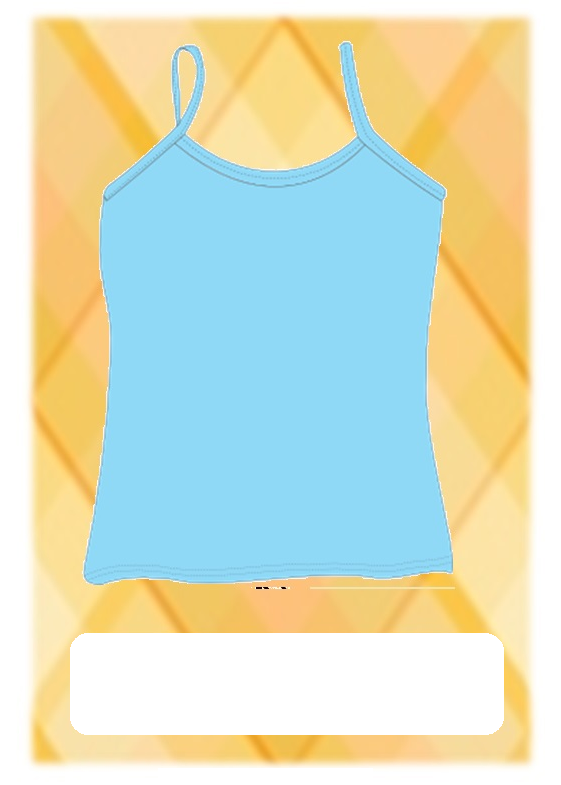 Bluzka
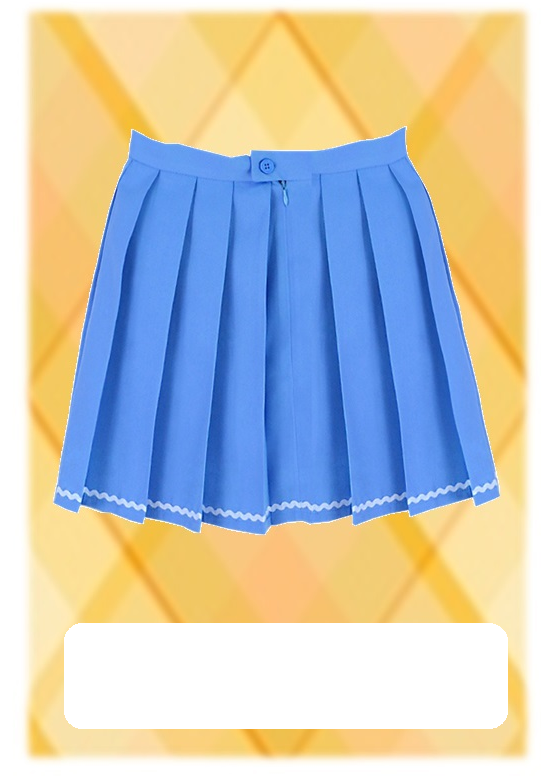 Spódnica
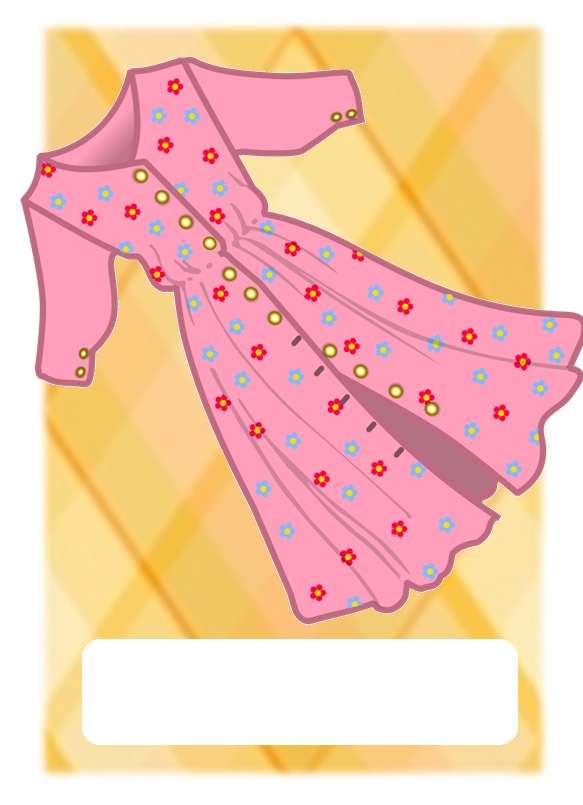 Sukienka
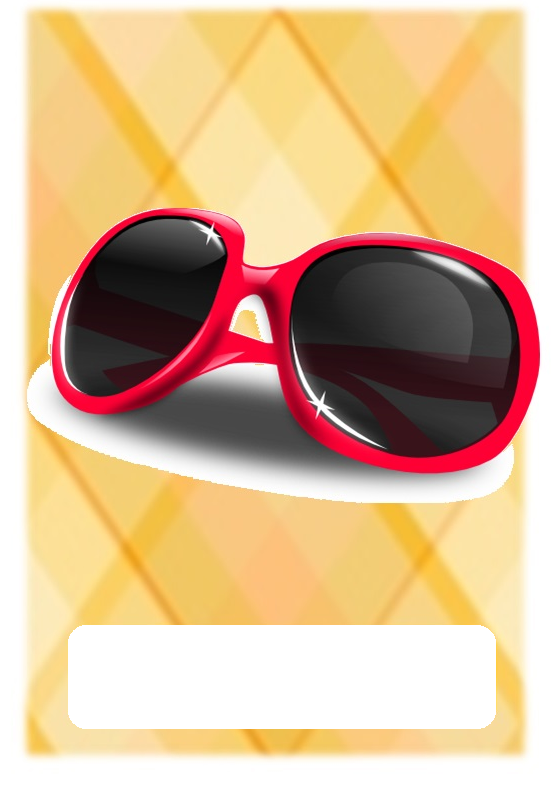 Okulary 
przeciwsłoneczne
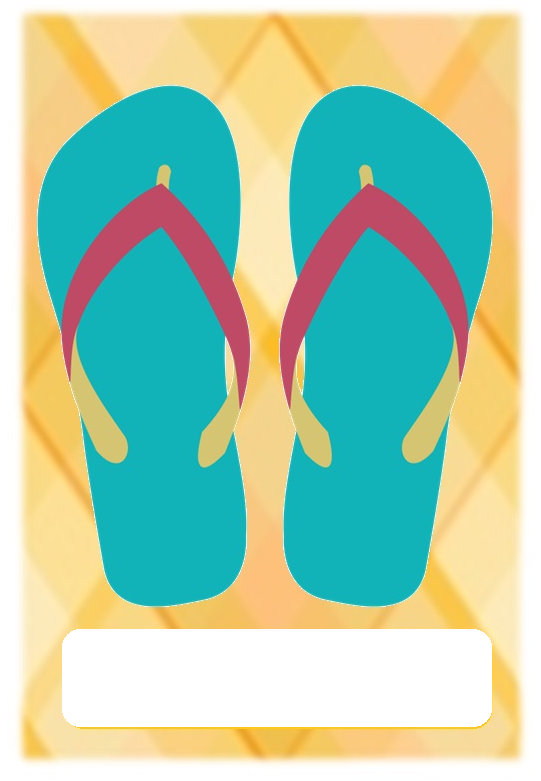 Klapki